CLEAR THE LAST HURDLE: EXAMS & WHAT’S NEXT
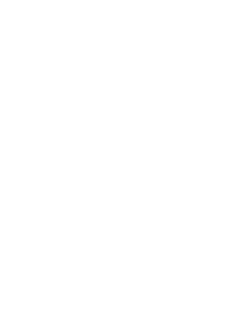 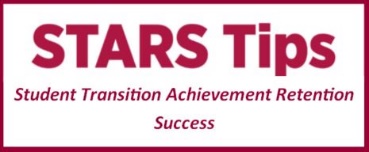 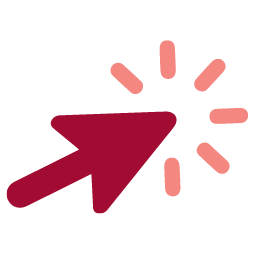 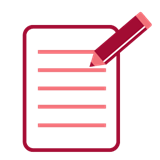 Before Exams

Check your personal exam timetable.
Read 10 things to remember for your exams.
After Exams
You will receive an email to your student account about your results. Check results FAQs for more info.
In rare instances, you may believe your final grade does not reflect your performance against unit criteria. Contact your Unit Coordinator to discuss it. If unresolved, check if you have grounds for a review of grade.
Check when classes resume.
Speak with your Course Advisor if you’re thinking of changing courses, are unsure about your major or which units to enrol in.
	Have a well-deserved break!
During Exams 
Exams can be stressful.
Look after yourself and each other & get help and support if needed.
Learn about deferred exams and special consideration for exams.
Need help? Call Student Infoline on 1300 668 370